EEEFM Prof.ª Filomena Quitiba  
Piúma/ES, 1º semestre de 2019
DIAGRAMA VÊ: ESTUDANDO PARA O ENEM DE FORMA INVERTIDA
Aluno( s): Vinicius Fejoli 
Série: 2° ano | Turma: M03 | Turno: Matutino. Valor: 3,0 pontos
Professora: Lucas Xavier  -  lucas.perobas@gmail.com
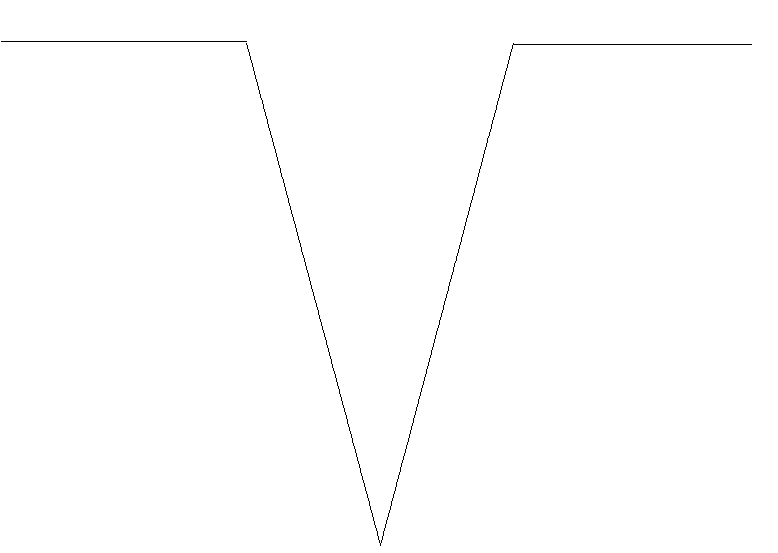 Domínio Conceitual
Domínio Metodológico
Teoria: História contemporânea
Asserções de valor:  
Foi consenso que os desafios são grandes na preparação para o Enem, pois requer dedicação e resiliência.
Princípios/necessidade didática:
Questão básica 
Um processo de separação dos componentes principais da farinha da farinha de linhaça dourada.
Noções sobre separação de misturas.
Asserções de conhecimento:
A letra ´E está correta, pois, na primeira etapa de separação, é adicionado o éter etilico, que é um solvente apolar e se mistura com o óleo de linhaça originando um extrato etéreo, por possui massa molecular elevada, o óleo de linhaça  fica como resíduo da destilação desse extrato.
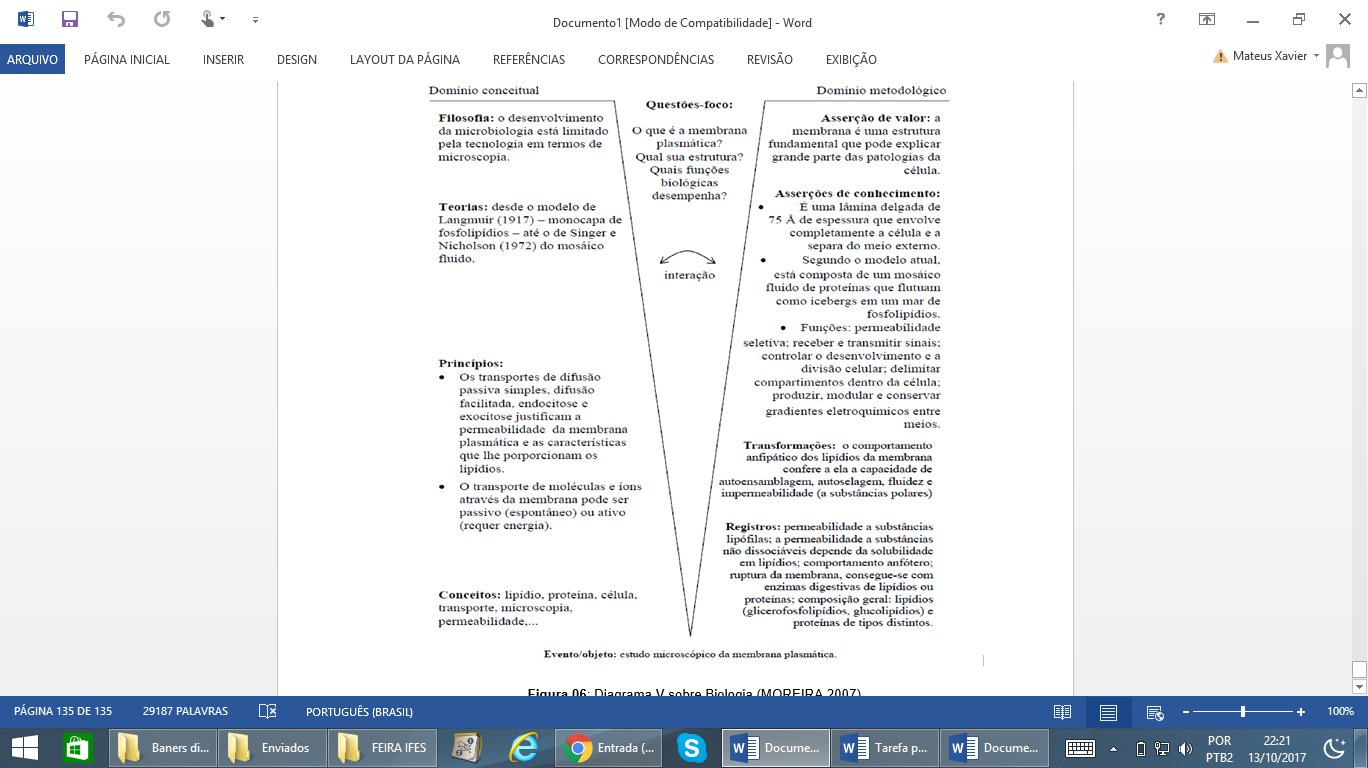 Conceitos: formas de separação de misturas.
Interpretações: 
Esta errada, pois o destilado resultante do processo de destilação é a fração de menor temperatura de ebulição da mistura...
Esta errada, pois, na primeira filtração do processo de separação, o óleo de linhaça, ficou na fase orgânica...
Esta errada, pois, na primeira filtração do processo de separação...
Esta errada, pois, na primeira filtração do processo de separação, o óleo de linhaça ficou na fase ôrganica, dessa forma, ele não pode ter seguido pelos processos de separação que levam ao residuo 3
Alternativa correta
Sentença Descritora: 
Identificar registros de praticas de grupos sociais no tempo e no espaço.
Competências socioemocionais: 
Aprender a conhecer: Raciocínio e Aprender a aprender.
Aprender a fazer: Protagonismo.
Aprender a ser: Construção e Execução do Projeto de Vida.
Competências socioemocionais na BNCC: 
a) Valorizar e utilizar os conhecimentos historicamente construídos sobre o mundo físico, social, cultural e digital para entender e explicar a realidade, continuar aprendendo e colaborar para a construção de uma sociedade justa, democrática e inclusiva. 
b) Utilizar tecnologias digitais de comunicação e informação de forma crítica, significativa, reflexiva e ética nas diversas práticas do cotidiano (incluindo as escolares) ao se comunicar, acessar e disseminar informações, produzir conhecimentos e resolver problemas.
Transformações:
Reconhecer diferentes caracteristicas de som e grandezas fisicas
Registros / Dados: Opções:
A atuação desses movimentos juvenis caracterizava-se:
a)Isola a passagem de corrente elétrica da bobina para o alto-falante.
Competências Cognitivas:
b)Varia seu comprimento mais intensamente do que ocorre no aço.
Competência de ÁREA 7 – apropiar-se de conhecimentos da quimica para, em situações problema, interpretar, avaliar ou planejar intervenções cientifico-tecnologicos 

Habilidade 25-caracterizar materiais ou substancias, identificando etapas, rendimentos ou implificações biologicas, sociais, econômicas ou ambientais de sua  obtenção ou produção .
c) Não tenho a questão
d) Não tenho a questão.
e) Não tenho a questão .
Evento 
ENEM: 2009 | Questão: 50, caderno branco| linhaça dourada
A farinha de,linhaça dourada é um produto natural que oferece grandes benefícios para o nosso organismo. A maior parte dos nutrientes da linhaça encontra-se  no óleo desta semente, rico em substancias  lipossolúveis com massas moleculares elevadas. A farinha tambem apresenta altos teores de fibras proteicas insolúveis em água, celulose , vitaminas lipossoluveis e sais mineriais hidrossoluveis.
[Speaker Notes: Suporte: www.wikifisica.com; https://curriculointerativo.sedu.es.gov.br/  e https://sedudigital.wixsite.com/preenemdigital]